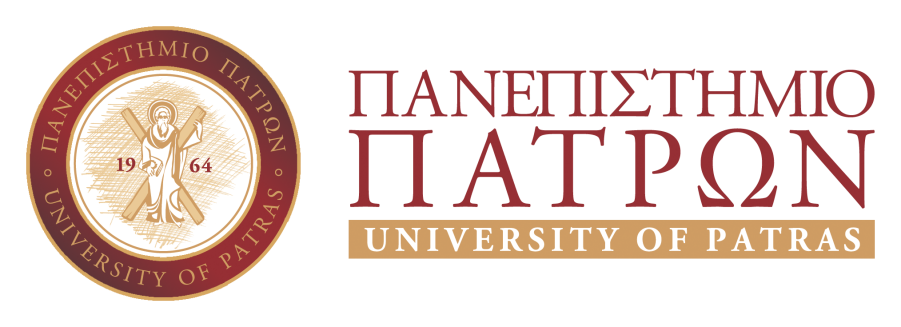 ΕΥΡΥΖΩΝΙΚΕΣ ΤΕΧΝΟΛΟΓΙΕΣ
Ενότητα # 8: Δίκτυα FTTx (Μέρος 1)

Βασίλειος Κόκκινος
Τμήμα Μηχανικών Η/Υ & Πληροφορικής, Πανεπιστήμιο Πατρών
email: kokkinos@cti.gr, 
site: http://telematics.upatras.gr/telematics/bouras?language=el
Σκοποί  ενότητας
Εξοικείωση με το Fiber to the x (FTTx)
Κατανόηση των FTTx αρχιτεκτονικών
Παρουσίαση των πλεονεκτημάτων και μειονεκτημάτων κάθε αρχιτεκτονικής
Περιεχόμενα ενότητας
Μύθοι για τα δίκτυα πρόσβασης νέας γενιάς
FTTx
Αρχιτεκτονική
PON
Home Run
Active Node
Reverse PON
Δίκτυα FTTx (Μέρος 1)
Μύθος 1
Γρήγορο Internet = ADSL 
Ολοένα και πιο απαιτητικές Δικτυακές Εφαρμογές (βίντεο, τηλεδιασκέψεις υψηλής ευκρίνειας)
Μεγαλύτερες απαιτήσεις σε ταχύτητες και ικανότητα ταυτόχρονης εξυπηρέτησης πολλών «Bandwidth heavy»εφαρμογών
Όσες χώρες παραμένουν στα χάλκινα καλώδια θα πρέπει να αναμένουν ραγδαία τεχνολογική υποβάθμιση απέναντι στις χώρες που θα μεταβούν σε οπτικά δίκτυα
Μύθος 2
Το ADSL μπορεί να εξελίσσεται καλύπτοντας τις ανάγκες των χρηστών
Αρκετές ερευνητικές προσπάθειες εστιάζουν στη μείωση του θορύβου από τα χάλκινα καλώδια
Ωστόσο, η φύση του χαλκού αδυνατεί να προσφέρει αξιόπιστα τις ταχύτητες που απαιτούν οι χρήστες
Οι ΟΟΣΑ, ΕΕ επιμένουν πως «οι οπτικές ίνες είναι το μόνο μέσο μετάδοσης που αντέχει στο χρόνο για την κάλυψη των αναγκών» - Viviane Reding (Ευρωπαία επίτροπος)
Μύθος 3
Τα δίκτυα οπτικών ινών απευθύνονται σε επιχειρηματικούς χρήστες
Είναι πιο οικονομική όταν υπάρχει εξαρχής εγκατάσταση οπτικής καλωδίωσης σε νέα κτίρια
Οι χώρες Βόρειας Ευρώπης, Βόρειας Αμερικής και η Ανατολική Ασία: Μαζικές επενδύσεις σε οπτικές ίνες μέχρι το σπίτι
Το δίκτυο οπτικών ινών αναπτύσσεται σταθερά και δέχεται μεγαλύτερη υποδοχή από τους απλούς χρήστες (ιδιώτες)
Στη Γαλλία υπάρχει κανονισμός που καθιστά υποχρεωτική την οπτική καλωδίωση σε νέα κτίρια
Οι προηγμένες χώρες έχουν αντιληφθεί τη σπουδαιότητα της χρήσης οπτικών ινών
Μύθος 4
Η ελληνική αγορά δεν απαιτεί ακόμα μεγάλες ταχύτητες σύνδεσης στο Internet
Τέτοιου τύπου αναφορές είναι αβάσιμες
Τα τελευταία χρόνια με την αύξηση της μέσης ταχύτητας πρόσβασης, η ζήτηση αυξήθηκε
Οι χρήστες διέψευσαν τις θεωρίες περί «καθυστερημένης αγοράς» και «ανώριμων χρηστών»
Νέες απαιτητικές εφαρμογές εμφανίσθηκαν όπως ηλεκτρονική εκπαίδευση και online διανομή τηλεοπτικών προγραμμάτων. Ταυτόχρονη πρόσβαση σε τέτοιες εφαρμογές επιτάσσει τη χρήση οπτικής ίνας
Μύθος 5
Το κόστος του FTTH είναι απαγορευτικό 
Οι νέες τεχνολογίες εγκατάστασης οπτικών καλωδίων έχουν συρρικνώσει το κόστος οπτικής σύνδεσης 
Σε κάλυψη 1.000.000 νοικοκυριών το κόστος μπορεί να πέσει κάτω από 1.000 € / οικία
Οι οπτικές συνδέσεις προσφέρουν μεγάλη αξιοπιστία (εξοικονόμηση σε βάθος χρόνου)
Δυνατότητα τμηματικής εγκατάστασης οπτικής ίνας στο δίκτυο – μακροχρόνιος ορίζοντας εγκατάστασης
Μύθος 6
Είναι σοφότερο αντί να κάνουμε άλματα, να ακολουθούμε τα βήματα των άλλων
Χρήσιμη τακτική για τομείς της οικονομίας με βραδύτερους κύκλους ζωής
Η οικονομική εξέλιξη επιτάσσει βελτιστοποιημένη πρόσβαση στο διαδίκτυο – Πρέπει να είμαστε ανταγωνιστικοί, τεχνολογική υστέρηση 4 ετών στις τεχνολογίες FTTH σημαίνει κατάταξη σε χώρες τρίτου κόσμου
Η ανάπτυξη εφαρμογών κοινωνικής δικτύωσης έχει αυξήσει δραματικά τις ανάγκες σε bandwidth – Οι χρήστες δικτύων θέλουν να απολαμβάνουν μόνιμα την απροβλημάτιστη λειτουργία του δικτύου
Μύθος 7
Η Ελλάδα είναι καταδικασμένη να μείνει μια μικρή χώρα, χωρίς ουσιαστικές δυνατότητες στην παγκόσμια κοινωνία της γνώσης
Θα συμβεί μόνο εάν πεισθούμε εμείς για αυτό
Οι νέες τεχνολογίες δίνουν ώθηση σε «περιφερειακές» χώρες και σε «ξεγραμμένες» περιοχές
Στόχος: Να φέρουμε τη χώρα μας πιο κοντά στο διεθνές Internet με μεγαλύτερες ταχύτητες και μικρότερο κόστος
Προϋποθέσεις για ενεργή συμμετοχή πολιτών και επιχειρήσεων στην παγκόσμια κοινωνία 
Μπορούμε να ξαναγίνουμε εξαγωγέας καινοτόμων προϊόντων-υπηρεσιών προσελκύοντας ξένες επενδύσεις
Μύθος 8
Οι Έλληνες είναι τεχνολογικά «αναλφάβητοι» με χαμηλές δυνατότητες αφομοίωσης των νέων διαδικτυακών εφαρμογών 
Οι διεθνείς δείκτες μας κατατάσσουν χαμηλά ως προς την αξιοποίηση νέων τεχνολογιών
Σημαντική μερίδα του νεανικού πληθυσμού αποξενώνεται από την τεχνολογία
Μόνο η έλλειψη βούλησης για πρόοδο μπορεί να μας κρατήσει πίσω
Μύθος 9
Οι νέες διαδικτυακές τεχνολογίες είναι μόνο για τους μυημένους στις ΤΠΕ 
ΟΥΔΕΝ ΑΝΑΛΗΘΕΣΤΕΡΟΝ!
Οι νέες εφαρμογές είναι πολύ πιο εύχρηστες και αξιόπιστες από παλαιότερες
Για το λόγο αυτό έχουν πολλαπλασιαστεί οι χρήστες του Διαδικτύου σε όσες χώρες διαθέτουν προηγμένες διαδικτυακές υποδομές
Μύθος 10
Δεν υπάρχει λόγος να επενδύσουμε στο δίκτυο έναντι άλλων τομέων
Αναμένεται ραγδαία αύξηση των παραγόμενων δεδομένων σε ένα δίκτυο
Τεράστιος όγκος Δεδομένων -> Τεράστιος ταυτόχρονος φόρτος δικτύου
Ανεπαρκές δίκτυο μπορεί να οδηγήσει σε κατάρρευση της υποδομής της χώρας
Μύθος 11
Δεν υπάρχουν εφαρμογές που να αξιοποιούν το δίκτυο οπτικών ινών
Μηχανική Μάθηση (Μ.Μ.) – Εφαρμόζεται ήδη σε πολλές περιπτώσεις και αναμένεται να εφαρμοστεί σε όλους τους τομείς της καθημερινής μας ζωής στο μέλλον
Κατά τη Μ.Μ. αξιοποιούνται δεδομένα –Εκτός από τον όγκο δεδομένων μας ενδιαφέρει και η γρήγορη και χωρίς λάθη μετάδοση τους
FTTx (1/2)
FTTx = Fiber to the x
το 'x' παριστάνει τόσο τις διάφορες επιλογές όσον αφορά τον αριθμό των συνδρομητών που μοιράζονται το τελευταίο τμήμα της καλωδίωσης, όσο και το βαθμό προσέγγισης του συνδρομητή με την οπτική ίνα
Με τον όρο FTTx υποδηλώνουμε την μέχρι και σε κάποιο σημείο του δικτύου πέρα από το central office (CO) του τηλεπικοινωνιακού παρόχου
FTTx (2/2)
Έχουν προταθεί συμβολισμοί FTT σχεδόν για κάθε περίπτωση εφαρμογής
Η ταξινόμηση αυτή αν και φαινομενικά δύσκολη στην κατανόηση – Δίνει τη δυνατότητα σαφούς «χαρτογράφησης» του δικτύου
Αξιοποιείται σε πολύ μεγάλο βαθμό από την τεχνολογία VDSL
FTTN
FTTN (Node) / FTTN (Neighborhood) / FTTS (Street)
Αποτελεί την αρχιτεκτονική στην οποία έχουμε εγκατάσταση ενός δικτύου οπτικών ινών, που εξυπηρετεί εκατοντάδες χρήστες. 
Αυτοί οι χρήστες συνήθως βρίσκονται σε μία ακτίνα 1600 μέτρων.
Οι οπτικές ίνες φτάνουν μέχρι το cabinet (το γνωστό ΚΑΦΑΟ) που εξυπηρετεί μια γειτονιά, και μέχρι τον τελικό χρήστη χρησιμοποιείται η υπάρχουσα υποδομή (π.χ. χαλκός)
Η απόσταση των 1600 m συνήθως αναφέρεται ως «The Last Mile»
FTTC
Fiber To The Curb (Curb/Cabinet)
Αποτελεί την αρχιτεκτονική στην οποία έχουμε εγκατάσταση ενός δικτύου οπτικών ινών μέχρι το ΚΑΦΑΟ, μια συσκευή που συνήθως απέχει μέχρι 300 μέτρα από το χώρο του χρήστη που απολαμβάνει την υπηρεσία
Μέχρι τον τελικό χρήστη χρησιμοποιείται η υπάρχουσα υποδομή
Συνήθως προσφέρει ταχύτητες μέχρι 100 Mbit/s
FTTB
Fiber To The Building (Business)
Αποτελεί την αρχιτεκτονική στην οποία έχουμε εγκατάσταση ενός δικτύου οπτικών ινών μέχρι και κτίριο του χρήστη.
Στην περίπτωση πολλών χώρων (π.χ. σπίτια ή γραφεία) σε ένα κτίριο, το FTTB φτάνει μέχρι το κοινόχρηστο κτίριο αλλά όχι σε κάθε όροφο, γραφείο ή διαμέρισμα
FTTH
FTTH (Home) / FTTO (Office)
Αποτελεί την αρχιτεκτονική στην οποία έχουμε εγκατάσταση ενός δικτύου οπτικών ινών μέχρι και την «πόρτα» του χρήστη (π.χ. μέχρι και όλα τα σπίτια των ενοίκων σε μια πολυκατοικία)
Ταχύτητες από 1Gbps έως και 10 Gbps
Άλλοι τύποι FTTx
FTTP (Premises)
Η οπτική ίνα φτάνει σε κάθε τύπο κτιρίου (χρησιμοποιείται κάποιες φορές για να περιγράψει το FTTH ή/και το FTTB). Η βασική διαφορά από τα FTTN και FTTC είναι ότι η οπτική ίνα καλύπτει και το “last mile” μέχρι τον τελικό χρήστη
FTTD (Desktop)
Η οπτική ίνα φτάνει μέχρι το τερματικό του τελικού χρήστη
Αποστάσεις βασικών τύπων FTTx
Αποστάσεις βασικών τύπων FTTx 
(πηγή: http://commons.wikimedia.org/wiki/File:FTTX.svg)
Διαστρωμάτωση δικτύου
Φυσικό Μέσο – Υποδομή: Σωληνώσεις, μικροσωληνώσεις, ιστοί κεραιών
Παθητική μετάδοση και διασύνδεση μέσων: Καλώδια οπτικών ινών, σύνδεσμοι οπτικών ινών, παθητικός εξοπλισμός
Ενεργά συστήματα μετάδοσης: Εξοπλισμός που υλοποιεί λογικές συνδέσεις πάνω από το φυσικό μέσο
Επίπεδο IP: Το δίκτυο του εκάστοτε παρόχου προς τον τελικό χρήστη
Επίπεδο εφαρμογών: Εξοπλισμός, εφαρμογές και δεδομένα χρηστών
Τμήματα οπτικού δικτύου
OLT: Optical Line Termination (Οπτικός Τερματισμός Γραμμής)
αποτελεί την οπτική τερματική διάταξη του FTTx προς την πλευρά του παρόχου και είναι εγκατεστημένος στο σημείο παρουσίας του
ONU (ή και ONT): Optical Network Unit (Οπτική Τερματική Συσκευή)
αποτελούν τις τερματικές διατάξεις προς την πλευρά των πελατών, στις οποίες καταλήγει το FTTx δίκτυο
Οπτικό Δίκτυο
η οπτική καλωδίωση που συνδέει την OLT με τις ONU
Κατηγοριοποίηση αρχιτεκτονικών FTTx (1/3)
Point-to-point (σημείο-προς-σημείο)
Κάθε θύρα συνδέεται απευθείας με ένα οπτικό δίκτυο (Optical Network Terminal - ONT) που βρίσκεται μέσα στο χώρο του χρήστη
Υποστηρίζει πλήρως ταχύτητες άνω του 1Gb και είναι πραγματικά συμμετρική
Προσφέρει αυξημένη ασφάλεια και διαχείριση προβλημάτων
Κατηγοριοποίηση αρχιτεκτονικών FTTx (2/3)
Active Network (ενεργού δικτύου) σε μορφή δακτυλίου ή αστέρα
κάθε χρήστης διαθέτει αφιερωμένη οπτική ίνα έως το σημείο όπου βρίσκεται εγκατεστημένος ενεργός εξοπλισμός (π.χ. Ethernet switches), που μετάγει από εκεί την κίνηση των χρηστών προς το κυρίως δίκτυο
Τύπου “Home Run”
για κάθε χρήστη υπάρχει αφιερωμένη οπτική ίνα που έρχεται από το OLT και καταλήγει σε αυτόν
Κατηγοριοποίηση αρχιτεκτονικών FTTx (3/3)
Point-to-multipoint (σημείο-προς-πολλαπλά σημεία)
Δενδρικές αρχιτεκτονικές με χρήση τεχνολογιών Passive Optical Network (PON)
Διάφορα πρότυπα
Ενεργό / παθητικό δίκτυο
Ενεργό δίκτυο (αρχιτεκτονικές Active Network)
Όταν περιλαμβάνει και ενεργούς κόμβους (τα switches), τα οποία τροφοδοτούνται με ηλεκτρικό ρεύμα
Παθητικό δίκτυο (PON)
Χρησιμοποιούνται διατάξεις που δεν χρειάζονται ηλεκτρικό ρεύμα. Συγκεκριμένα χρησιμοποιούνται οπτικοί διαχωριστές (splitters), για να δώσουν τη δυνατότητα μία οπτική ίνα να διαμοιραστεί σε πολλαπλούς χρήστες
Το τελευταίο ενεργό στοιχείο στην περίπτωση του PON βρίσκεται στο δίκτυο κορμού (backbone)
Σύγκριση ενεργού και παθητικού δικτύου
Σύγκριση ενεργού και παθητικού δικτύου 
(πηγή: http://commons.wikimedia.org/wiki/File:PON_vs_AON.png)
PON
Ένα PON αποτελείται από 
την καλωδίωση οπτικών ινών, 
από παθητικούς διαχωριστές (splitters) και
 συνδετήρες (couplers)
Η αρχιτεκτονική PON είναι η πλέον κατάλληλη επιλογή για το σχεδιασμό ενός δικτύου FTTX
Πλεονεκτήματα και μειονεκτήματα του ΡΟΝ
Συμπληρωματική Πηγή: technopediasite.com
Πρότυπα PON (1/3)
APON (ATM Passive Optical Network). Tο πρώτο πρότυπο παθητικών οπτικών δικτύων 
Χρησιμοποιήθηκε αρχικά για επιχειρήσεις, ενώ βασίστηκε στο πρωτόκολλο ATM
BPON (Broadband Passive Optical Network). Εξελιγμένη έκδοση του APON 
Υποστηρίζει πολύπλεξη WDM, μία δυναμική και υψηλότερη upstream κατανομή εύρους ζώνης και μεγαλύτερη διάρκεια ζωής
Πρότυπα PON (2/3)
GPON (Gigabit-capable PON). Εξέλιξη του BPON
Υποστηρίζει υψηλότερους ρυθμούς μετάδοσης δεδομένων με ενισχυμένη ασφάλεια, ενώ απευθύνεται και στο πρωτόκολλο ATM και στο Ethernet
EPON (Ethernet Passive Optical Network) 
Ένα πρότυπο της IEEE/EFM για την χρήση του πρωτοκόλλου Ethernet στα πακέτα δεδομένων
Πρότυπα PON (3/3)
Πρότυπα PON
Αρχιτεκτονικές τύπου “home run”
Η διαθέσιμη χωρητικότητα της οπτικής ίνας δεν διαμοιράζεται σε άλλους χρήστες 
Ως εκ τούτου το μοντέλο αυτό προσφέρει 
μέγιστη δυνατή χωρητικότητα και 
μελλοντική κλιμακωσιμότητα όσον αφορά τις ανάγκες του χρήστη
Πλεονεκτήματα και μειονεκτήματα του Home Run
Πλεονεκτήματα/μειονεκτήματα του Home Run
Αρχιτεκτονικές ενεργού δικτύου (Active Node – Ethernet Switch) (1/2)
Η κύρια διαφορά ενός ενεργού δικτύου σε σχέση με το PON είναι η αντικατάσταση του παθητικού splitter από έναν ενεργό κόμβο
Μια σημαντική συνέπεια είναι ότι είναι απαραίτητο ένα ηλεκτροφόρο καλώδιο (power line) μεταξύ του central office (CO) και του ενεργού κόμβου
Αρχιτεκτονικές ενεργού δικτύου (Active Node – Ethernet Switch) (2/2)
Εκτός από μια διακλαδισμένη δενδρική αρχιτεκτονική όπως χρησιμοποιείται σε ένα PON, ένα ενεργό δίκτυο μπορεί να υλοποιείται και με μια αρχιτεκτονική δακτυλίου ή αστέρα
Σε κάθε τελικό χρήστη παρέχεται αφιερωμένη σύνδεση που του παρέχει το συνολικό αμφίδρομο εύρος ζώνης
μπορεί να εφαρμοστεί χρησιμοποιώντας τεχνικές SDM (Space Division Multiplexing) ή WDM
Πλεονεκτήματα και μειονεκτήματα της χρήσης ενός ενεργού κόμβου
Πλεονεκτήματα/μειονεκτήματα ενεργού κόμβου
Υβριδικές αρχιτεκτονικές
Υβριδικά PON τα οποία αποτελούν ένα συνδυασμό ενός ενεργού κόμβου και μιας αρχιτεκτονικής PON
Η εφικτή απόσταση είναι υψηλότερη από ότι στην περίπτωση χρησιμοποίησης ενός PON με διαμοίραση ισχύος
Παράλληλα, χρησιμοποιείται απλούστερη υποδομή σε σχέση με μια απολύτως ενεργή τοπολογία
Πλεονεκτήματα και μειονεκτήματα ενός υβριδικού PON
Πλεονεκτήματα/μειονεκτήματα υβριδικού PON
Αρχιτεκτονική Reverse PON
Υποδομές οπτικών ινών που συνδέουν τελικούς χρήστες και ανήκουν στους ίδιους
Έρχεται σε «σύγκρουση» με τις υπάρχουσες κραταιές πολιτικές των τηλεπικοινωνιακών παρόχων και των service providers 
Αποτελεί την αντιστροφή της κλασικής αρχιτεκτονικής PON, με τον εξοπλισμό του πελάτη να παρέχει διακριτές «συνδέσεις» με διάφορους service providers
Πλεονεκτήματα και μειονεκτήματα ενός Reverse PON
Πλεονεκτήματα/μειονεκτήματα Reverse PON
Πλεονεκτήματα PON σε σύγκριση με τις point-to-point αρχιτεκτονικές
Εξοικονόμηση ινών πρόσβασης
Εξοικονόμηση θυρών στο σημείο παρουσίας (POP) του παρόχου 
Broadcast μετάδοση 
Δεν χρειάζεται παροχή ηλεκτρικού ρεύματος
Οικονομικότερη επισκευή βλαβών από home run
Μείωση αρχικού κόστους
Μειονεκτήματα PON σε σύγκριση με τις point-to-point αρχιτεκτονικές
Κοινό εύρος ζώνης 
Απαιτείται κρυπτογράφηση 
Δεν μπορεί να υπάρξει διάκριση χρηστών στο φυσικό επίπεδο αλλά μόνο σε ένα λογικό επίπεδο
Δυσκολότερη ανίχνευση λαθών και συντήρηση 
Πιθανή ασυμβατότητα με νέες τεχνολογίες (π.χ. 10-Gbps PON)
Πλεονεκτήματα αρχιτεκτονικών Ethernet FTTx
Ουσιαστικά απεριόριστο εύρος ζώνης 
Προσιτότητα (ίνες τεχνολογίας 100BX ή 1000BX μπορούν να διανύσουν έως και 10 χιλιόμετρα χωρίς ενίσχυση)
Δυνατότητα Επέκτασης 
Ευκολία αναβάθμισης εύρους ζώνης 
Ασφάλεια 
Μικρότερο λειτουργικό κόστος
Σύγκριση τεχνολογιών PON, Active network και Home run
Σύγκριση PON, Active network και Home run
Συμπεράσματα Σύγκρισης
Η σύγκριση αφορά την μέγιστη ταχύτητα download (ονομαστική), την μέγιστη ταχύτητα upload καθώς και την ελάχιστη μέση ταχύτητα download και upload ανά χρήστη
Το σενάριο αναφέρεται σε αποκλειστική χρήση της εκάστοτε τεχνολογίας από ένα μόνο χρήστη στη μία περίπτωση και από 20 χρήστες στην άλλη
Η σύγκριση δείχνει :
 Την υπεροχή των τεχνολογιών FTTx σε σχέση με τις υπόλοιπες γνωστές ευρυζωνικές τεχνολογίες
Και πως κύριο μειονέκτημα των αρχιτεκτονικών PON σε σχέση με τις P2P, είναι ο διαμοιρασμός του εύρους ζώνης
Σύντομη ανασκόπηση
Μύθοι για τα δίκτυα πρόσβασης νέας γενιάς
FTTx
Αρχιτεκτονική των δικτύων FTTx
PON
Home Run
Active Node
Reverse PON
Βιβλιογραφία (1/2)
Σημειώσεις μαθήματος (Κεφάλαιο 5)
Βιβλία:
Data and Computer Communications, William Stallings
Δίκτυα Οπτικών Ινών, Green P. E.
Optical networks, Sivarajan Ramaswani
Βιβλιογραφία (2/2)
Links:
http://telematics.upatras.gr/telematics/bouras/undergraduate-courses/euruzwnikes-texnologies?language=el (Δικτυακός τόπος μαθήματος)
http://www.ftthcouncil.eu/ (Fiber to the Home Council: Europe)
http://www.thefoa.org/tech/ref/contents.html (Fiber Optic Association's Guide To Fiber Optics & Premises Cabling)
Ερωτήσεις